Welcome to Holicong Parent Council

Please grab a snack and sit up front…and write a thank you or check out the website
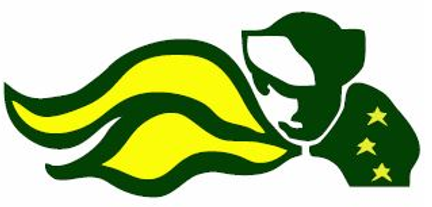 Holicong Parent Council
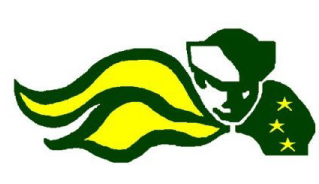 September 19, 2019
How we want students to feel…
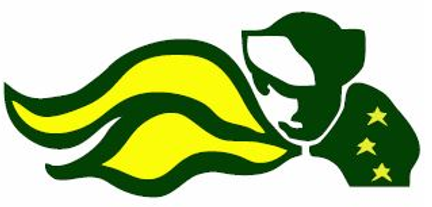 Parent Council – 5 W’s
Who: Open to ALL Holicong parents
What: Meetings based to inform, educate, gain feedback, & collaborate with Holicong community
When: Monthly meetings at 9:00 on 3rd Thursday of month (night meetings as well)
Where: Holicong 
Why: Strengthen the partnership between the school and local community by sharing what is happening at Holicong, CBSD, in the local and national community, and all other areas that will help us raise our children and embody the values and goals 
How: Let’s Find Out!
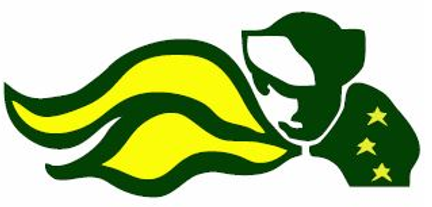 Parent Advisory TeamThank you to..
Holicong Community Involvement & Feedback Form

(click above to “get in the game” at Holicong!
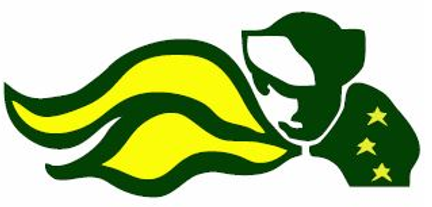 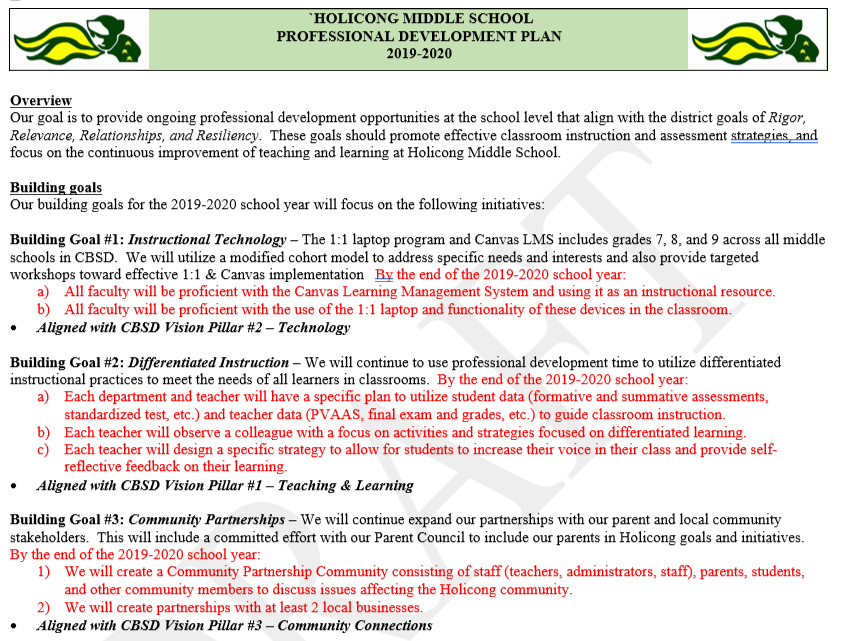 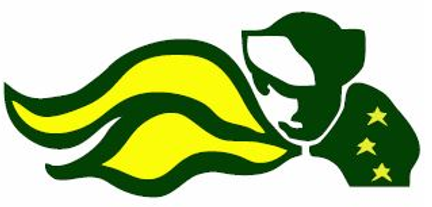 Student Activities
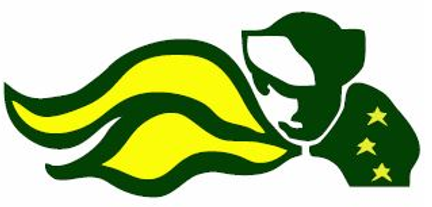 Student Activities Fair
Who: All students rotate through
What: Opportunity for all students to see clubs & activities offered – and SIGN UP!
When: Friday, September 27th 
Where: Holicong cafeteria & commons
Why:  Students involved at school EQUALS
Healthier socially and emotionally
Connected to peers & community
Higher academic achievement
Our Activities!
Student Council

Representatives in Advisory
First 5 Committees
Student Activities Fair
First Responders Lunch
KvT
Magazine Drive
Spirit Week
What SHOULD I do in honor of Patriot Day?
Share the practice of “oral history” by asking those who experienced 9/11/2001 in attempts to relate to their experiences and feelings. (This is where a fabulous student says, “Teacher? Can you tell us about your experience with 9/11/2001?”)
Do something to support those who currently serve and protect our nation!! Could you help do something nice for Holicong’s very own Mr. Kibbe?
Our Mr. Kibbe
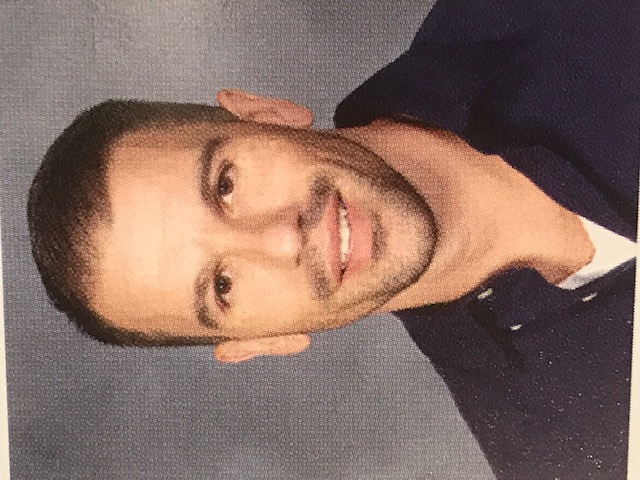 Army Captain (over 6-years of service). 
Left Holicong Tech classes this past May for deployment to the Middle East. 
Would appreciate your support!
What can we do now?
According to MILITARY.COM, there are many items that make our military men and women more comfortable and feel more appreciated. 
Here are the items that we will be collecting in honor of “Patriot Day”: 








Prefer to write a letter of support/make card? You can create these in Advisory and send them along!
7th Grade 		8th Grade 						9th Grade 
Gum 			Q-Tips 					 		Shaving cream (non-aerosol)
Mints 			Shampoo 						First aid kits 				 
Tea Bags 		Mouthwash 						Foot powder 				
Energy Bars 		Disposable razors 					Letter-writing supplies 		
Toothbrushes 		Lip balm 							Books 					
Toothpaste 		Eye drops 						Frisbees/balls 			
Playing cards 		Beef Jerky 						Nuts 
Gummies 		Bubble Wrap 						$$ for shipping costs 
$$ for shipping 	$$ for shipping 					Shipping boxes
Magazine Drive Timeline
Kickoff assembly	 	Friday, Sept. 20th  
1st Collection day  	Friday, Sept. 27th 
2nd Collection Day 	Friday, Oct. 4th 
Eagles Experience	TBD
Cumulative Prizes
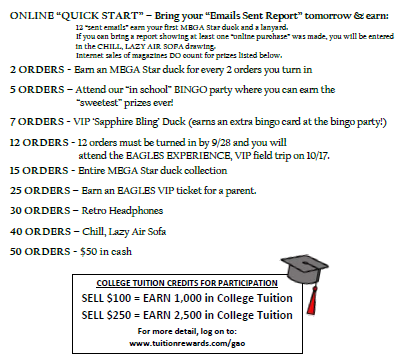 What do we do with Magazine Money?
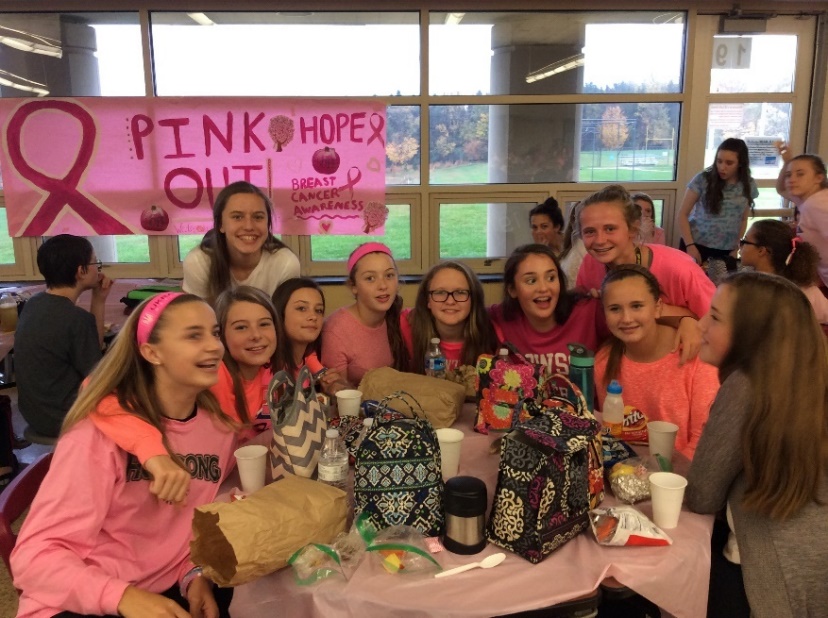 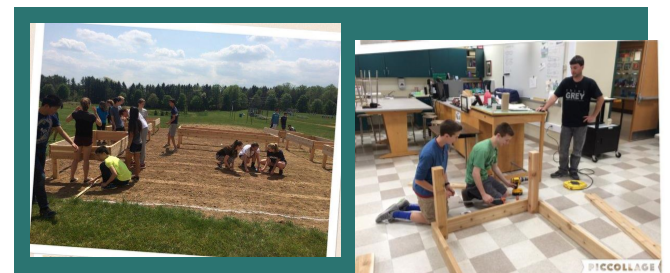 Magazine Drive Volunteers
Volunteers needed after turn in days - on volunteer form
Help counting money, orders and distributing prizes
Sign up sheet available at today’s meeting
Summer Reading
Please welcome…
 
Mrs. Wentz
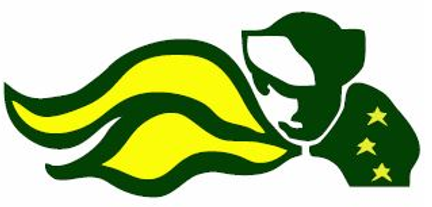 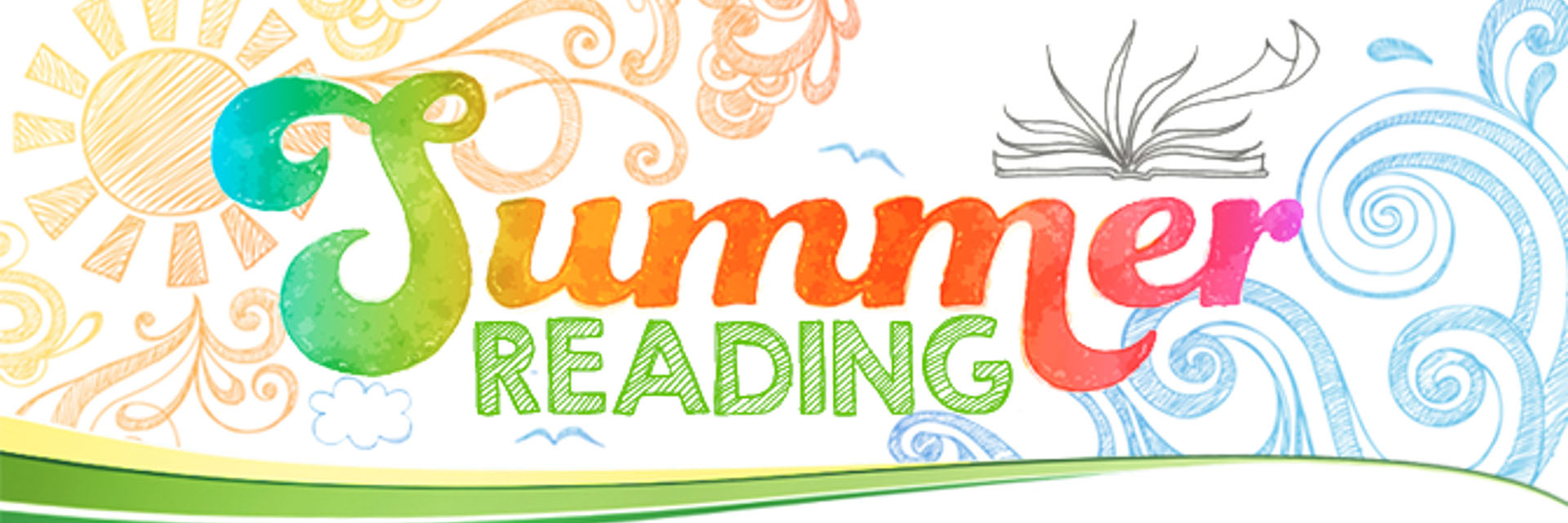 Holicong’s Summer Read
Our goals: 
Build community 
Reignite the spirit of the Daily Read 
Offer more and varied choices
Read and talk
Bookmark
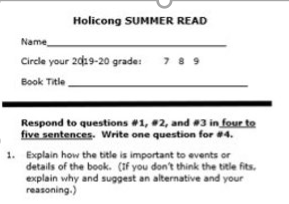 Students will complete bookmark & turn this into Advisory teachers to participate in discussion

Slips collected from 9/11- 9/18 & turn into the library  (please make sure student name and book title is legible) 

Note students who DID NOT turn in the bookmark in OneNote by 9/18
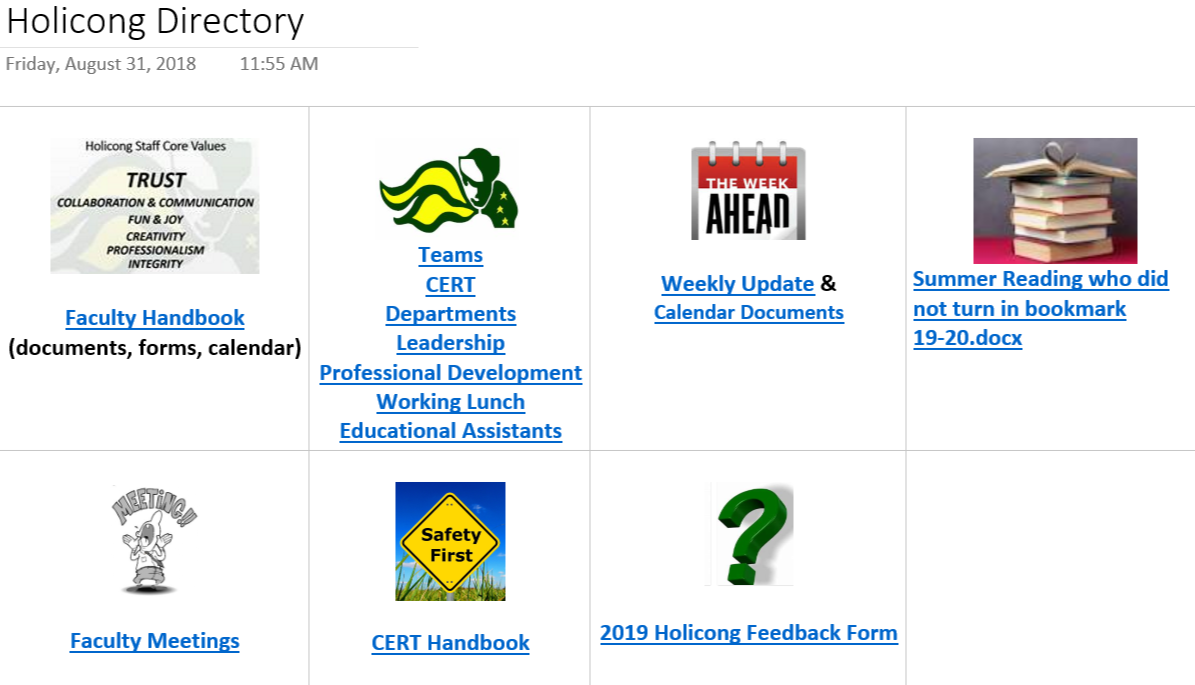 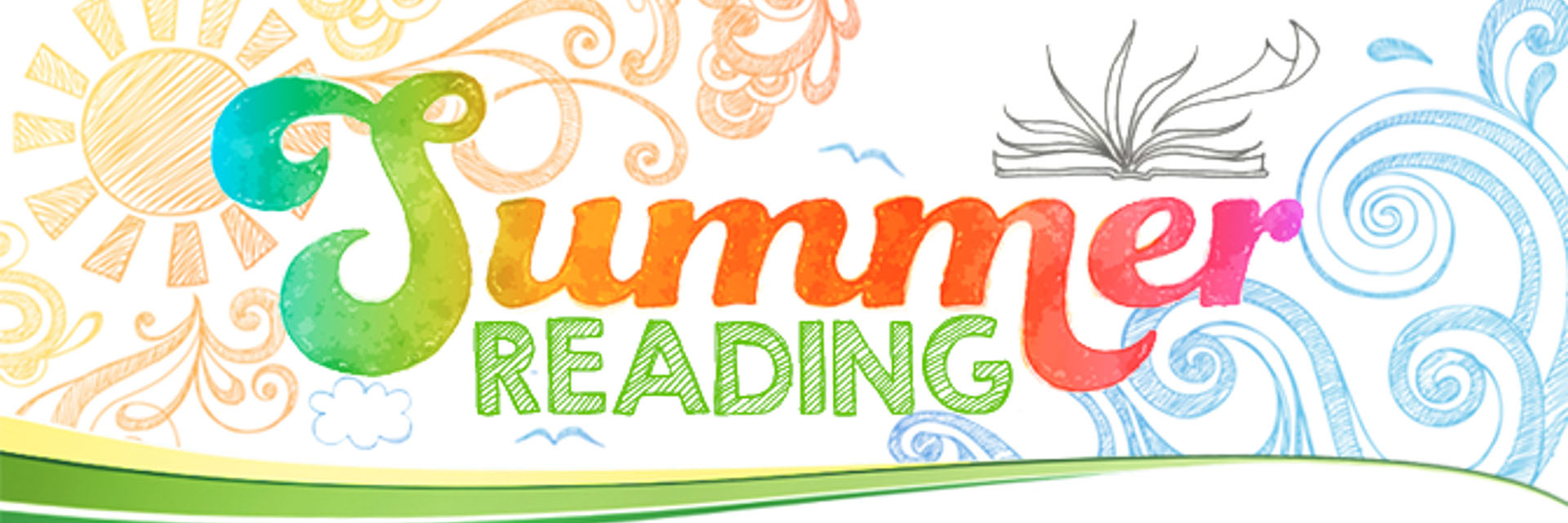 Dates to remember
September 11th -18th - Turn in bookmarks to the library (teacher collects and sends a student to library) & list students who did not complete in OneNote (on the Holicong OneNote homepage) Summer Reading who did not turn in bookmark 19-20.docx
September 24th -  Rosters for book club distributed to teachers
September 25th -  Book club discussion (extended Advisory schedule)
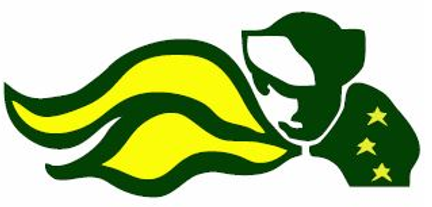 SAFETY at Holicong What is ALICE?
Alert
Lockdown
Inform
Counter
Evacuate
ALICE Resources

ALICE – Overview for Students

ALICE – CBSD Parent FAQ

ALICE – Main Website
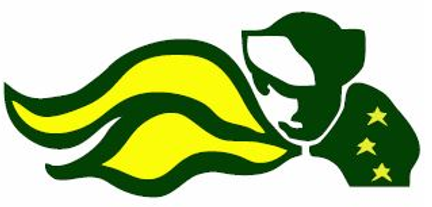 SAFETY at Holicong What is CERT?
Critical
Event
Response 
Team
Who: Staff, Administration, & Local 1st Responders
What: Team that reviews safety & security procedures and leads student and staff training
When: Quarterly meetings
Where: Holicong MS
Why: To ensure we are implementing current best practices in school safety, reviewing our own practices and needs, planning future drills, receiving trainings from experts, and collaborating with local law enforcement.
CANVAS LMS
Please welcome…

Mrs. Hallman, Mrs. Swidorski, and Ewan
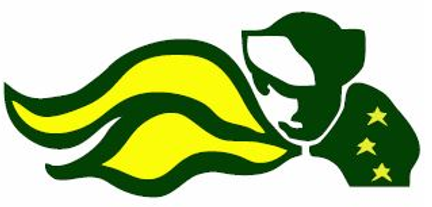 CANVAS LMS
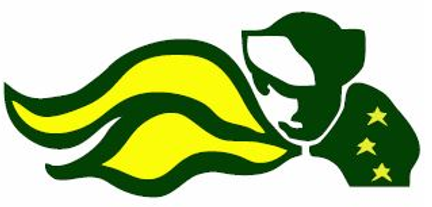 STUDENT 
VIEW
PARENT 
VIEW
CURRICULUM SPOTLIGHTMUSIC
Please welcome…

Mrs. Repper
Mr. Chodoroff
Mr.Glaser
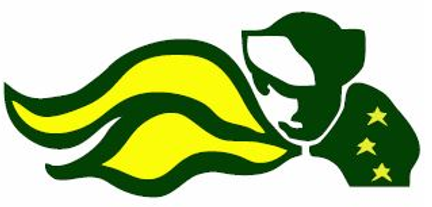 Music @HOLICONG
Parent Council 9/19/2019
Student PARTICIPATION IN BAND, CHOIR AND ORCHESTRA
583 total students involved in band, choir & orchestra classes.
Approximately 200 students annually participate in our co-curricular music groups.
GROUPS & CONCERTS AT A GLANCE
Curricular Groups
7th Grade Band
8th Grade Band
9th Grade Band
7th Grade Chorus
8th Grade Choir
9th Grade Choir
7th Grade Orchestra
8th Grade Orchestra
9th Grade Orchestra
Co-Curricular Groups
Robe Choir
H-Factor
Nothin’ But Treble
String Ensemble
Chamber Strings
Jazz Band
Wind Ensemble
Extra-Curricular Music Activites
Fall Coffeehouse Night 
School Musical - Xanadu
Because we have so many groups, we have 4 winter concerts and 4 spring concerts!
USING TECHNOLOGY IN MUSIC
Teacher Websites
Information, rehearsal calendars, practice tracks
Canvas
Assignment calendars,  practice quizzes, in-class quizzes
OneNote
Chorus Class – notes, assignments, sheet music
Flipgrid
Video submissions & teacher feedback
Remind
Quick easy reminders and communication with parents & students
Twitter
Keep up with happenings and pictures from the music department
@holicongmusic, @HolicongChoir, @HFactor17
7th GRADE MUSIC KICKOFF NIGHTTUESDAY, SEPTEMBER 24th
5:30-6:15pm students rehearse the Holicong Alma Mater
6:15pm pizza provided by us 
7pm Directors Presentation
Get to know the directors and learn about all things music at Holicong
To close the evening, students PERFORM the Holicong Alma Mater together!
NEW THIS YEAR:  9th GRADE GUITAR ELECTIVE
½ year A/B elective course for 9th Graders
Intended for both beginners and experienced
Great mix of students
Band, Choir & Orchestra kids who want to do even more with music
Students who are not a part of our performing ensembles getting a musical experience in 9th grade
CB purchased new acoustic guitars for each middle school so the students can learn on high quality instruments
Also will incorporate electric guitar & electric bass
CB SAVE THE MUSIC CONCERTS
Community building, philanthropic weekend of themed concerts that benefits VH1 Save the Music Foundation
Raised $198,495.71 since concert’s inception
Last two years, raised over $35k each year for schools in New Orleans
Thurgood Marshall Academy
Robert Russa Moton Charter School
This years shows are the weekend of January 24th and 25th 
Theme announced soon
Tickets go on sale in mid-December
NEXT MEETING AGENDA
VAPING
Assessment & Grading Practices
Curriculum Spotlight: InC
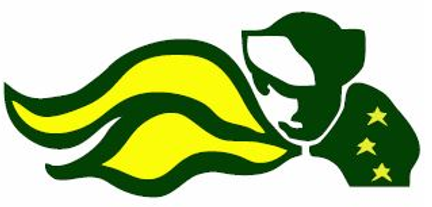 Holicong Parent Council
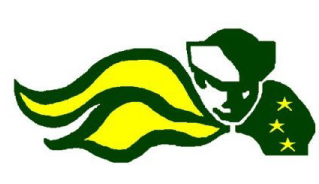 September 19, 2019